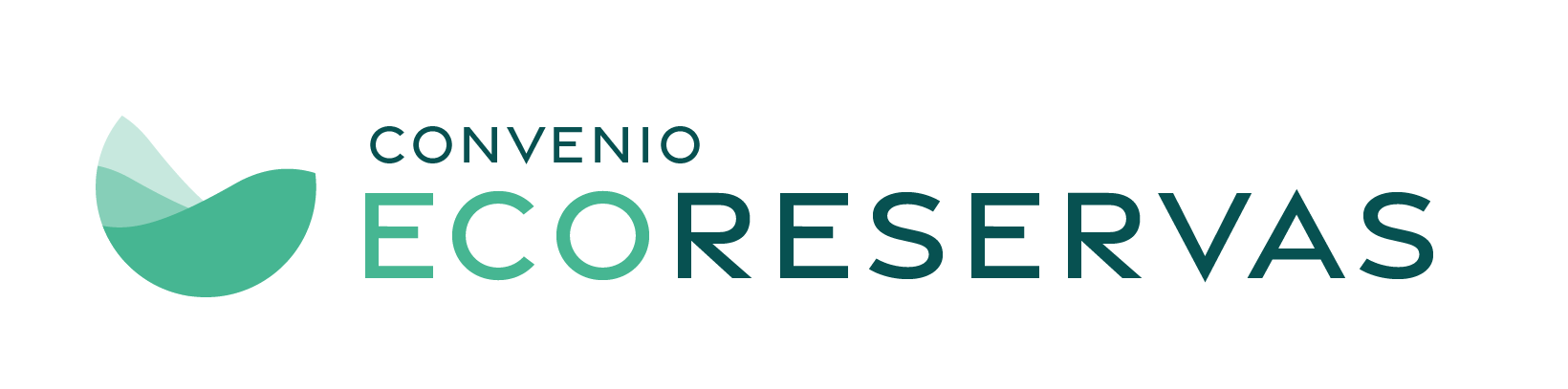 11
LA TAYRA LIZAMA
UBICACIÓN
EXTENSIÓN
INFORMACIÓN BÁSICA
i
5,3
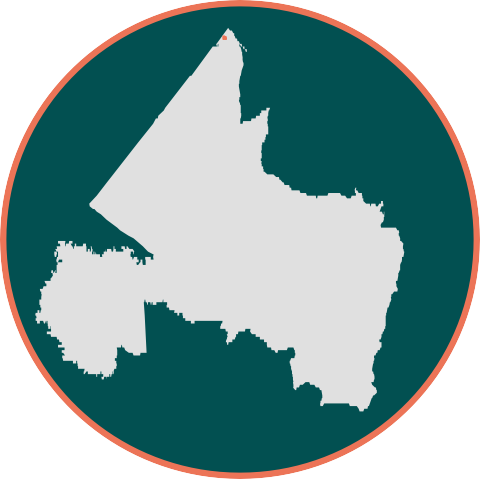 ÁREA DE NEGOCIO/ EMPRESA / FILIAL
ECOPETROL S.A/ CENTRAL
BARRANCABERMEJA
VEREDAS:
Vizcaina.
(DANE, 2020).
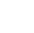 SUBZONA
HIDROGRÁFICA
Río Sogamoso
(IDEAM, 2013).
HECTÁREAS 
Extensión preliminar o inicial o antes de la planificación y delimitación de la Ecoreserva.
La verificación se realizó con la proyección de coordenadas "MAGNA_COLOMBIA_CTM12”
ÁREA OPERATIVA/ INSTALACIÓN
Lisama-Nutria
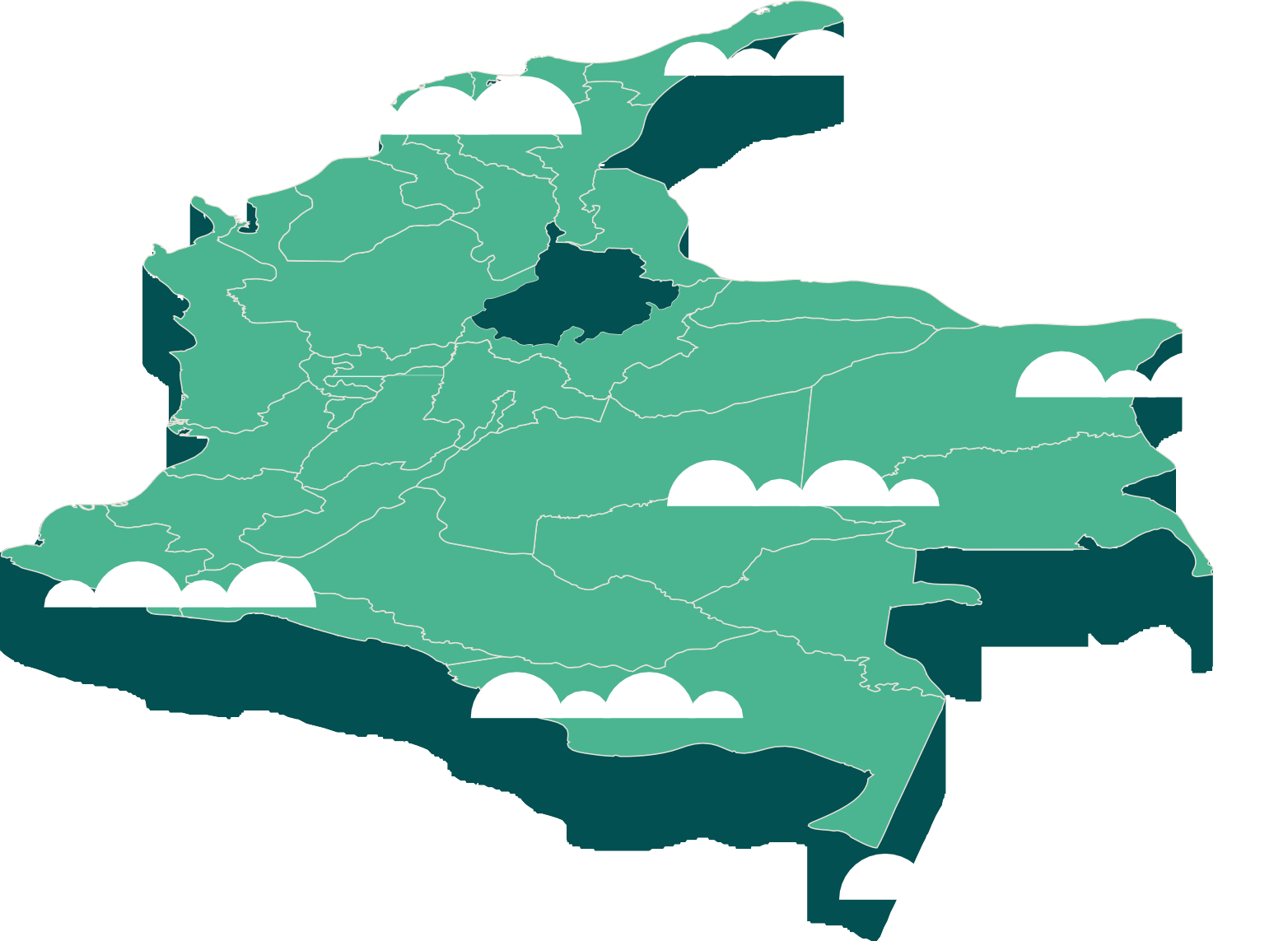 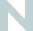 SISTEMA/ TRONCAL
Lisama-Nutria
1 PREDIO
NOMBRE DE LOS PREDIOS:
FINCA SANTO TOMÁS II
Ecoreserva en proceso de restauración
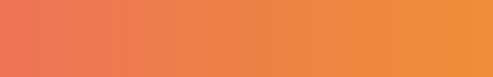 SANT ANDER
TIPO
Producción
VENEZUELA
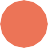 PROYECTO
Superintendencia de Mares Campo Lisama, Nutria, Tesoro, Peroles
EXPEDIENTE
LAM2249
MANEJO Y GESTIÓN
LISTA ROJA DE ECOSISTEMAS TERRESTRES CONTINENTALES
(Etter et al., 2020).
TIPO DE PREDIO
Minifundio con relieve Plano a ligeramente inclinado.
En Peligro Crítico
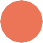 CR
ÁREAS PROTEGIDAS
DRMI Serrania de los Yariguies
EN	En Peligro
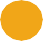 BRASIL
Vulnerable
Preocupación Menor
Ecosistemas Transformados
ECUADOR
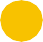 VU
PLAN DE MANEJO Y ORDENAMIENTO DE
UNA CUENCA  POMCA 
Cuenca de Rio Sogamoso
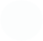 LC
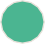 PERÚ
SUSTRATO
Paisajes de montañas, lomeríos y planicies aluviales; relieves con espinazos, lomas, colinas y terrazas; suelos de rocas sedimentarias y depósitos aluviales mixtas.
(IGAC, 2014).
TEMPERATURA MEDIA
+ 28 ºC
(DANE, 2015A).
ALTITUD PROMEDIO
136	150 m
(ALOS PALSAR, 2014).
PRECIPITACIÓN MEDIA ANUAL
3000	4000 mm
(DANE, 2015B).
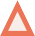 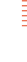 CORPORACIÓN
AUTÓNOMA REGIONAL
Corporación Autónoma Regional de Santander
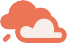 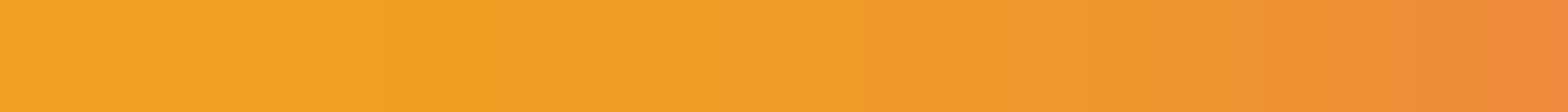 BIOMAS
AMENAZAS
GESTIÓN INTEGRAL
DE LA BIODIVERSIDAD
(IAvH, 2014)
De acuerdo con las estrategías para la gestión integral de la biodiversidad los lineamientos son:
PRINCIPALES
AMENAZAS PARA LOS ECOSISTEMAS:
Agrícola
Media Baja
Forestal
Baja
ÍNDICE DE HUELLA
HUMANA
(IAvH 2016)
BIOMAS ORIGINALES EN LA ECORESERVA
(IDEAM, 2017).
El total del área ocupada por los predios de la Ecoreserva corresponde con territorios transformados.
AMENAZA
DE REMOCIÓN
(IDEAM, 2010).
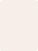 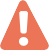 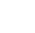 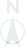 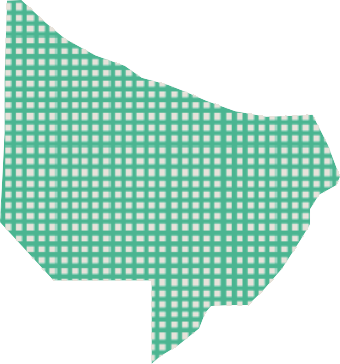 La amenaza de remoción en masa llega hasta:

92,8%
Media
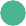 Medio Alto
Natural Bajo
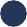 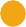 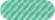 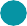 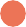 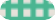 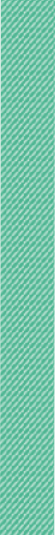 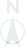 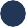 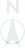 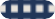 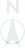 100%
Orobioma Andino Altoandino cordillera oriental
La mineria, Expansión de
frontera agrícola, Intensificación agrícola, mecanización agricola, alta fragmentación y deforestación y cultivos ilìcitos y Expansión de
frontera con pastos introducidos para ganaderia (+cultivos ilícitos) e intensificación agrícola.
Degradación local de suelos por compactación y erosion superficial. (Etter et al., 2020).
La principal vocación de uso de la ecoreserva es el uso forestal (98.08 %) y agricola (1.91 %). La amenaza de remoción en masa llega hasta "Media" en su mayoría (92.8 %).
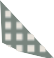 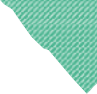 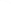 CAMBIO
CLIMÁTICO
Entre 2011 a 2040
(IDEAM et al., 2015)
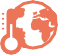 100%
RESTAURACIÓN
Restauración de áreas seminaturales para el uso sostenible en otras áreas protegidas
FISIONOMÍA
Ecosistemas	Bosques altos densos
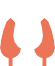 Temperatura media
+ 0,5 ºC
7,2%
Bajo
Colinas y montañas
sub-andinas muy húmedas
Paisaje
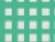 Precipitación
+ 11	20 %
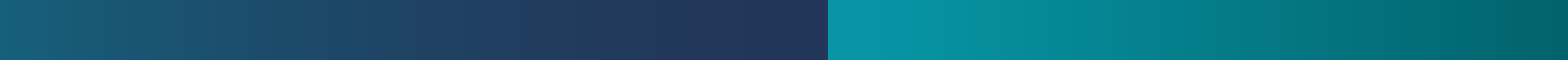 C OBER T URAS	Y	Z ONIFIC A CIÓN
C ONTE X T O	SOCIOEC OL ÓGIC O
83,33%
Mosaico de pastos con espacios naturales
A NIVEL MUNICIPAL 
POBLACIÓN TOTAL
(DNP, 2021)
PRINCIPALES COBERTURAS
(IDEAM, 2021).
ZONIFICACIÓN DEL PLAN
BÁSICO DE ORDENAMIENTO TERRITORIAL  PBOT
La información demográfica, espacial y de organizaciones sociales de las veredas de influencia de la Ecoreserva será presentada en los productos mapas de actores y gobernanza.
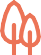 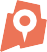 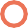 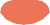 52,1%
Hombres
60,5%
Rural
DE SAN ANTERO
34 224
59,22%
Área de
Intervención con Restricción Alta
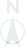 31,00
hab/km2
habitantes
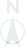 47,9%
Mujeres
39,5%
Urbana
0,02%
Indigena
82
Personas pertenecientes a etnias
0,32%
Mosaico de
pastos y cultivos
16,35%
Tejido urbano discontinuo
+ Cultivos de Cacao
40,77%
Área de Exlusión
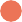 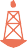 + Hidrocarburos
0,22%
Afrocolombiana
0.01 %
Raizal
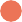 + Ecoturismo
/ Ganadería
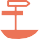